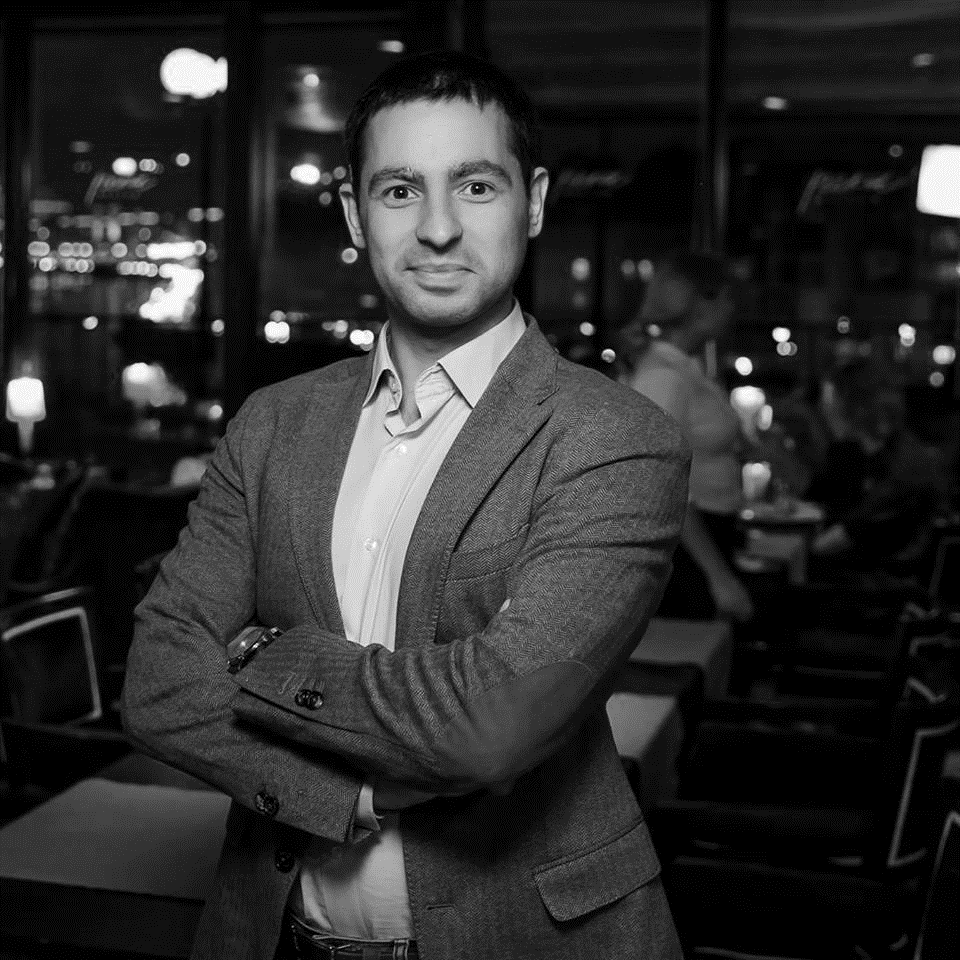 Digital аналитика как инструмент повышения эффективности продаж*
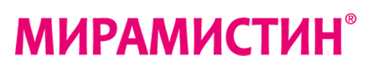 Сироватский Александр
Директор по работе с клиентами
MEDIA INSTINCT
*Вся конфиденциальная информация приведена в условных единицах с помощью пропорциональных коэффициентов и не представляет информации составляющей коммерческую тайну.
Основные объемы по прежнему приходятся на офф-лайн
70% бюджетов в офф-лайн
Поэтому не работая над оптимизацией Digital, мы упускаем из виду возможности повышения эффективности куда большего объема медиа инвестиций
Digital – это не только один из медиа! Помимо прочего – это инструмент проведения быстрых и недорогих исследований с выводами имеющими прикладной характер для офф-лайн.
Коммуникационный анализ с помощью Digital
Как оценить различия в эффективности месседжей, с помощью диджитал инструментов.
Он-лайн размещение + анкетирование
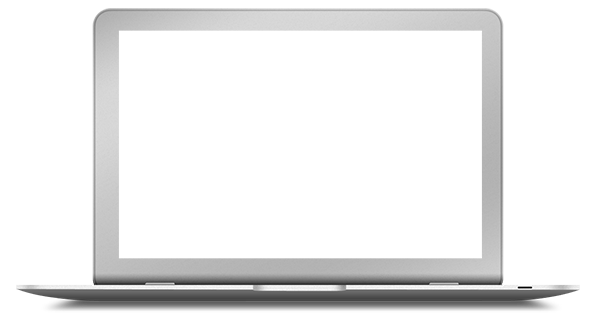 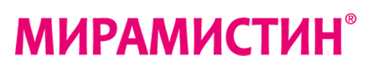 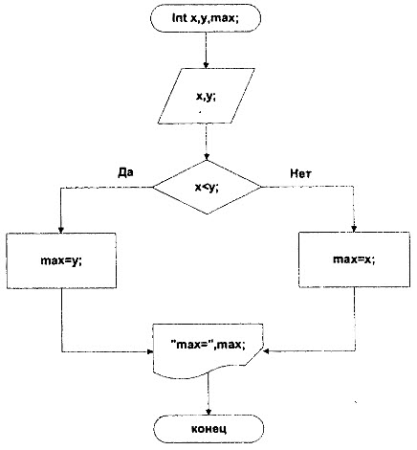 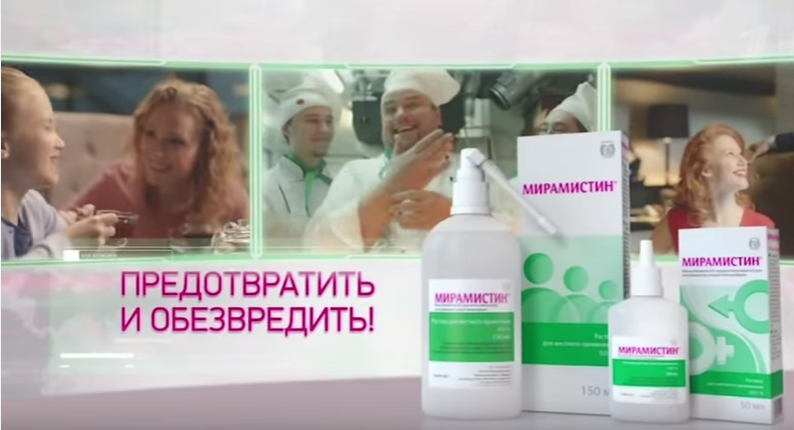 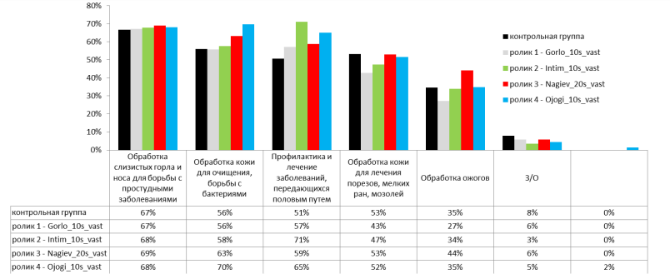 Опрос по итогу Digital кампании
Задача – выявить различия в эффективности донесения целевого месседжа
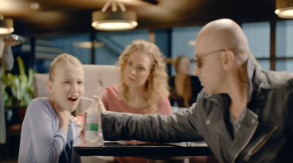 200 
анкет
Результаты опроса
Болезни горла
10”
500 000
Показов OLV
200 
анкет
500 000
Показов OLV
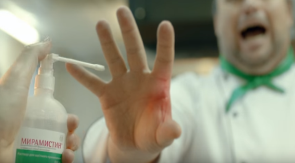 Результаты опроса
Повреждения кожи
10”
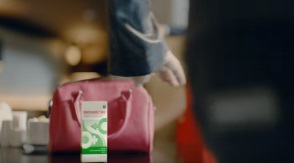 200 
анкет
500 000
Показов OLV
Результаты опроса
Интимная сфера
10”
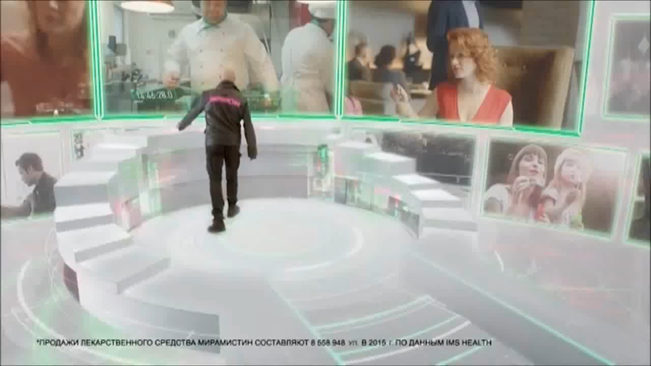 200 
анкет
Результаты опроса
500 000
Показов OLV
Общий ролик
20”
200 
анкет
Результаты опроса
КОНТРОЛЬНАЯ ГРУППА
Постоянный трекинг!
Ключевое условий эффективного управления Медиа Бюджетами
Является основой для долгосрочного анализа. Никакой Big Data не будет, если нет трекинга
Позволяет оценить влияние креатива на продажи и оцифровать в конкретные значения.
Позволяет оценить эффективность и оптимальную стоимость Селебрити.
Позволяет выявить оптимальный хронометраж и экономить 30-50% медиа бюджета.
И т.д.
Как оценить влияние креатива на продажи с помощью Digital?
Что такое «коммуникационные потери» и могут ли они стоить 50 млн. рублей?
В начале года было сильное падение относительно плана
-7% продаж от плана
Несмотря на достаточно высокую активность на ТВ и в Digital, при умеренной активности конкурентов, наблюдалось сильное отставание от плана.
Временный ролик, оказался неэффективным
Новый Креатив
В январе-феврале 81% веса приходилось на «временный» креатив. В данном ролике отсутствовал селебрити и ролик был сделан в сжатые сроки, с упрощенной коммуникацией.
Временный ролик оказался неэффективным
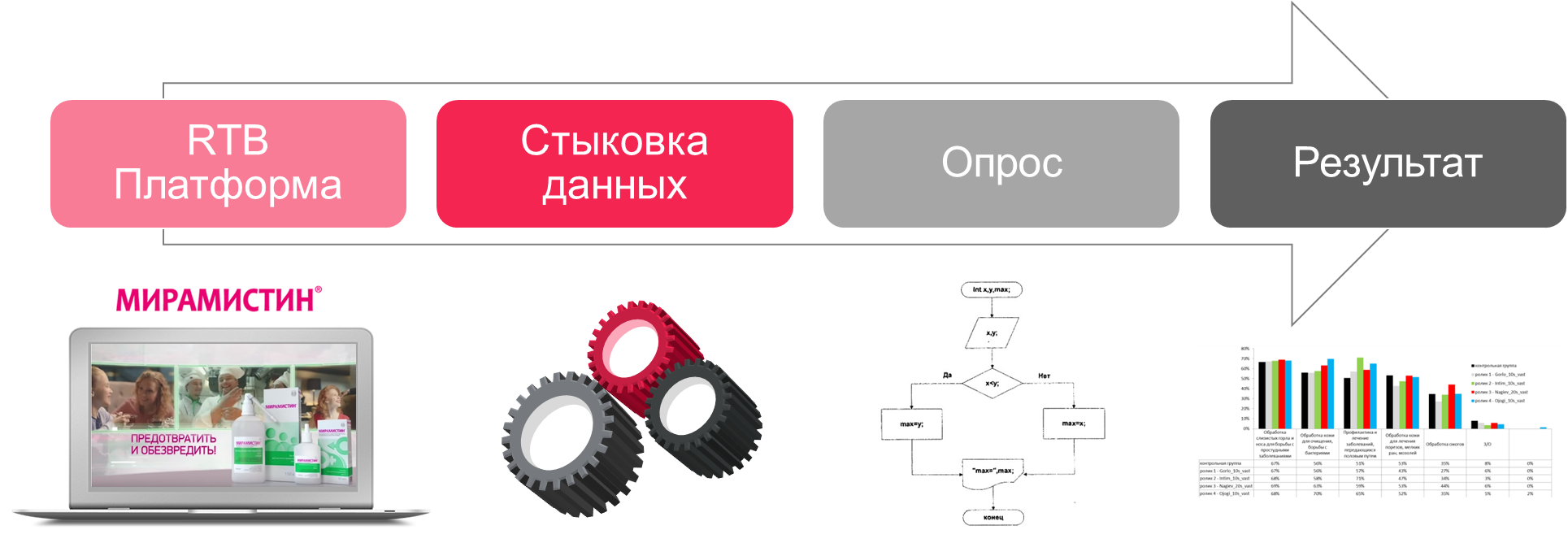 -16% к эффективности
По данным Digital исследования коммуникационной эффективности – временный ролик уступал по всем показателям, что и стало причиной отставания в продажах на 7%.
Общие потери продаж составили 7%
Новый Креатив
-51 млн. рублей
В январе-феврале 81% веса приходилось на «временный» креатив. потери от креатива эквивалентны 7% упущенных продаж в данный период или порядка 
51 млн. рублей по розничным ценам
Как оценить эффективность селебрити с помощью Digital
…А так же выяснить, стоит ли платить за гонорар десятки миллионов рублей?
Креативы значимо отличается по эффективности
~26%
Такой средний уровень волатильности по показателю коммуникационная эффективность
Отказ от селебрити может нести значимые коммуникационные потери
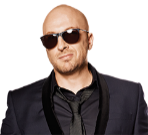 -17%
На столько бренд потерял в коммуникационной эффективности при отказе от Селебрити
Анализ данных позволяет оценить ROI от использования селебрити
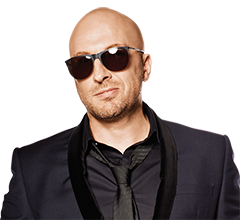 > 100 млн. руб.
При таком бюджете эффективность коммуникации становится выгоднее, потенциального гонорара в 15 млн. руб. Данная матрица позволяет оценивать потенциальный эффект и оправданную стоимость гонорара. 

…А, например, при гонораре 20 млн, эффективный ROI смещается на бюджет 150 млн. руб.
Как выбрать оптимальный хронометраж для коммуникации
…И можно ли урезать ролик на треть, ничего при это не потеряв, и при этом увеличить медиа вес на 30%
Как отличается эффективность различных хронометражей?
15 сек
10 сек
VS
Механизм оценки коммуникационной эффективности:
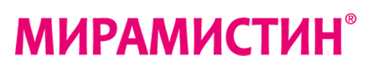 15 сек
15 сек
200 
respondents
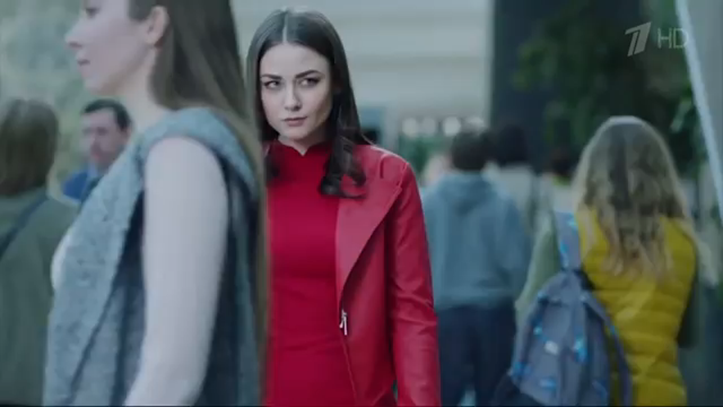 15’’
500kk
10 сек
?
«Для лечения каких заболеваний помогает Мирамистин?»
200 
respondents
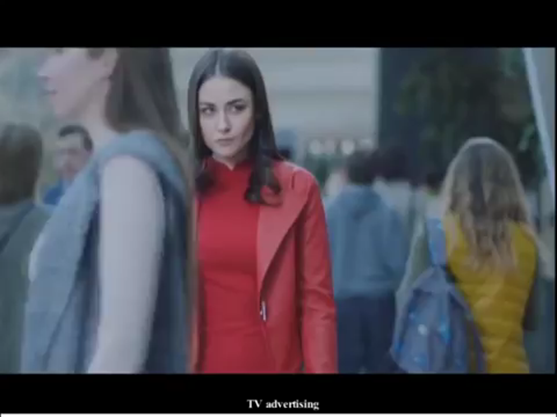 500kk
10’’
Сравнение коммуникационной эффективности
15 сек
15 сек
10 сек
=
Коммуникационные потери в коротком ролике – минимальны. Это позволяет перейти на короткие версии, без потери в качестве
Переход на короткие версии позволяет сохранить эффективность и увеличить SOV
+30% TRP
15 сек
15 сек
10 сек
+30% TRP
При переходе с 15 сек на 10 сек, медиа вес будет увеличен более, чем на 30%. Это позволяет значимо увеличить SOV
Ключевые тезисы
«Надо было провести исследования…»
Исследования должны проводиться с самого начала – только так можно оцифровать ошибки и успехи. Big Data!
«Давайте сэкономим на креативе?...»
Необдуманные манипуляции с креативом, способны снижать эффективность рекламы на 20-30%
«Зачем нам селебрити – может, и без него нормально…»
Использование Селебрити – сильный инструмент повышения эффективности, при должном анализе
«Чем длиннее ролик – тем лучше!»
Оптимизация хронометража, способна повысить медиа вес и общую эффективность (при должных результата пре-теста)
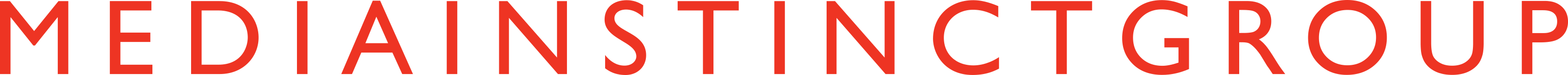